Муниципальное автономное дошкольное образовательное  учреждение  детский  сад №3  «Светлячок»Игра- тренажёр для детей старшего дошкольного возрастаУчим звук [Р]В НАЧАЛЕ СЛОВА
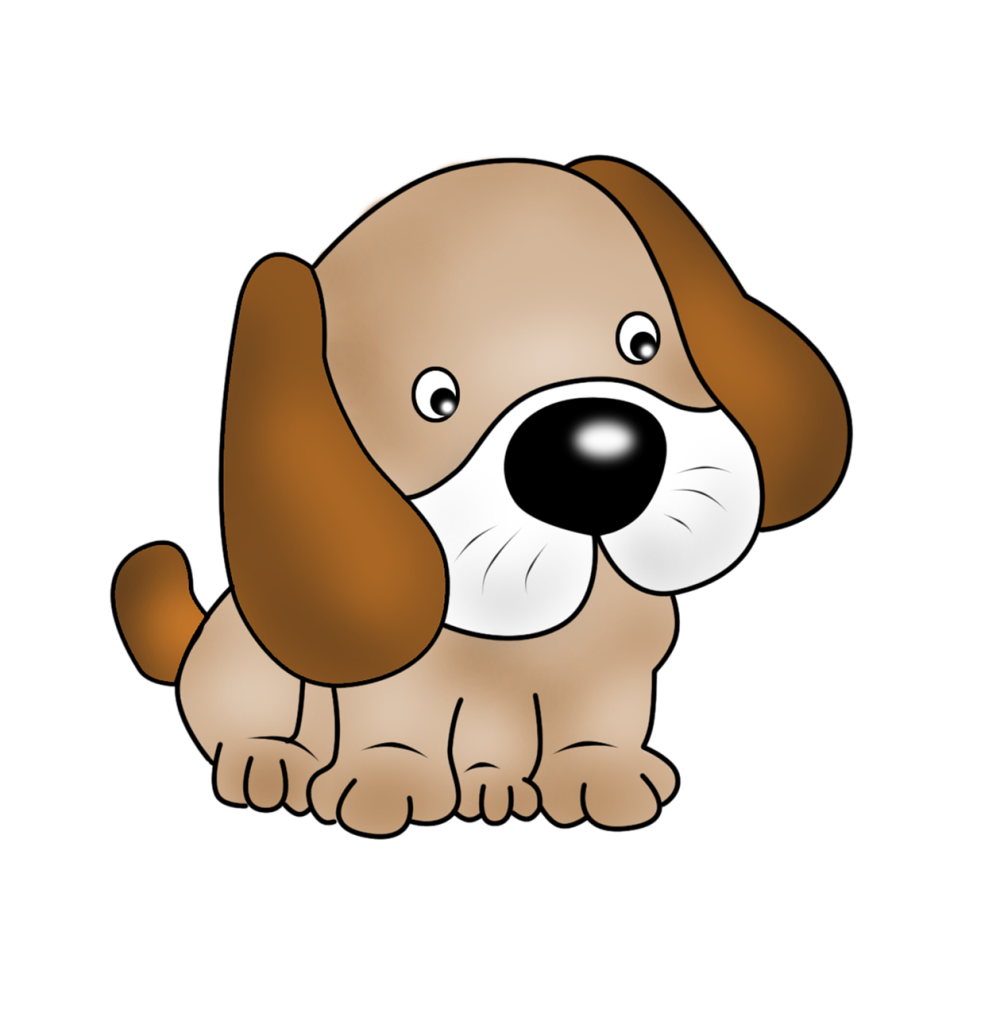 Р-Р-Р…
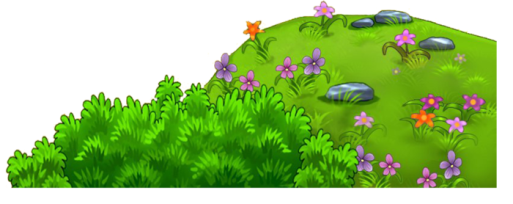 Автор:  Хузина Ольга Михайловна
Учитель-логопед
I кв.кат.
Послушай, повтори
Р-Р-Р…
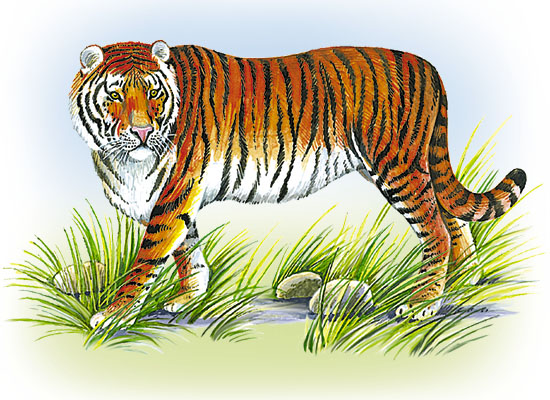 Как работает машина?
Как рычит сердитый лев?
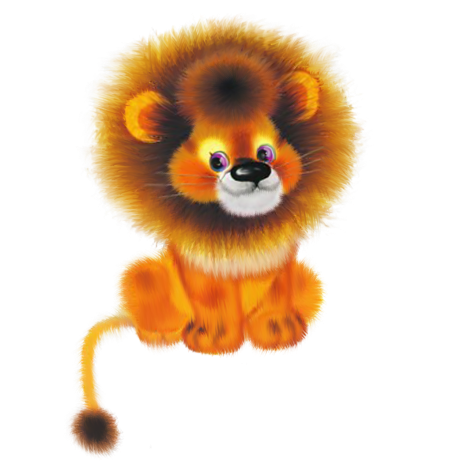 Как летит вертолёт?
Как рычит тигр?
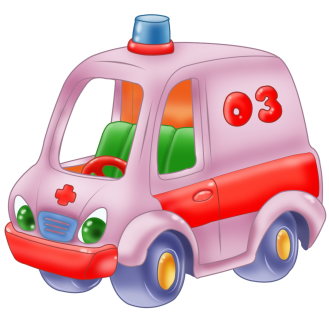 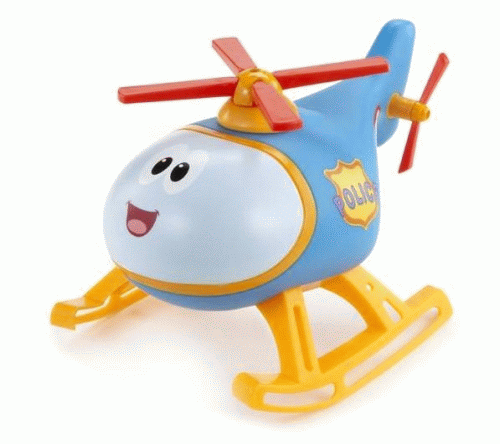 Спой песенку вместе с крокодилом Геной и Чебурашкой
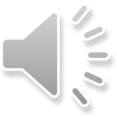 Песенку пой со слогами:

РА-РА-РА
РЭ-РЭ-РЭ
РЫ-РЫ-РЫ
РО-РО-РО
РУ-РУ-РУ
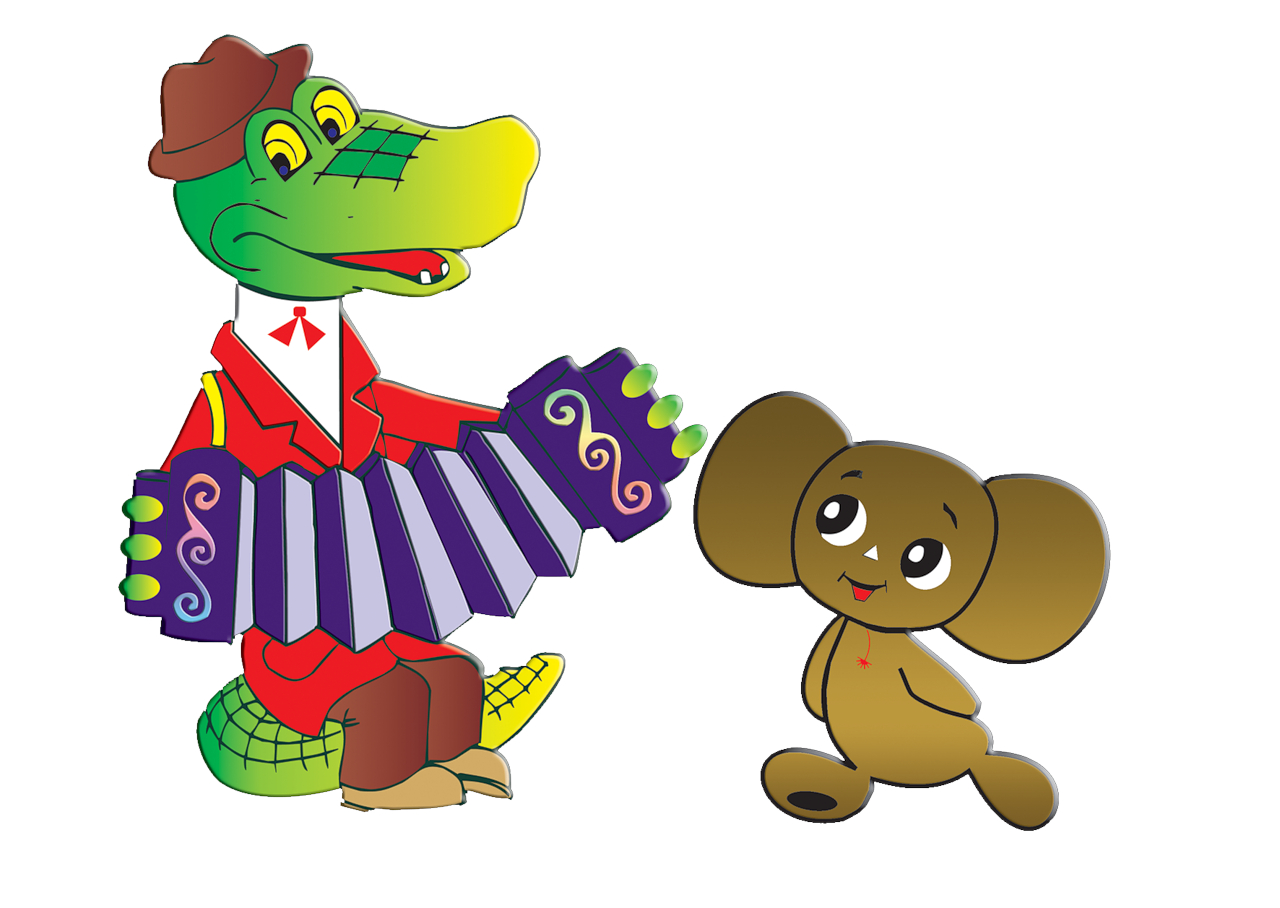 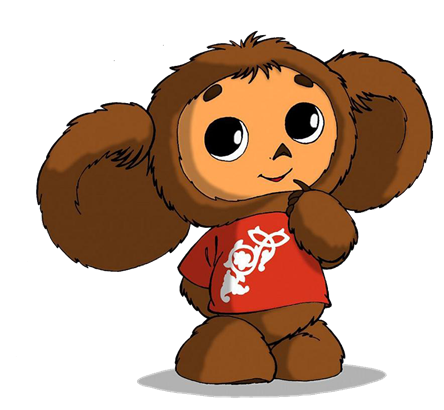 Помоги Чебурашке назвать правильно все картинки
Чётко проговаривай звук Р в словах.
 Следи, чтобы губы улыбались,
 а зубы были приоткрыты.
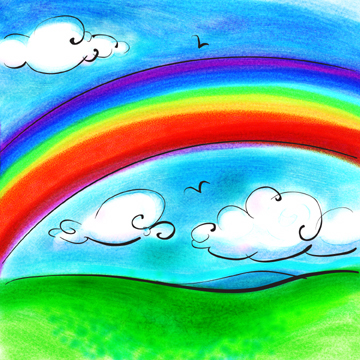 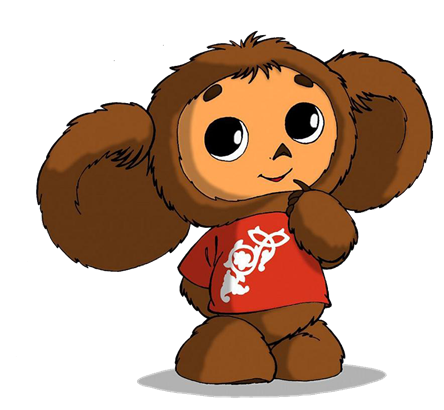 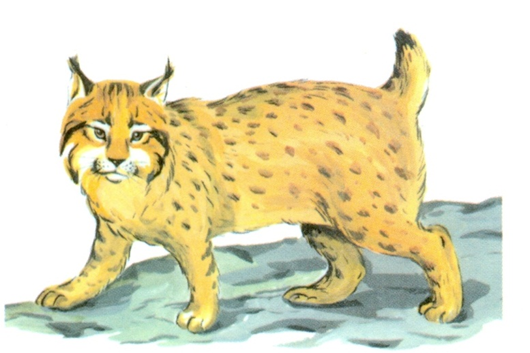 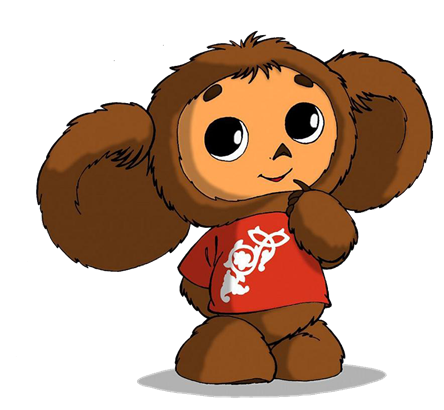 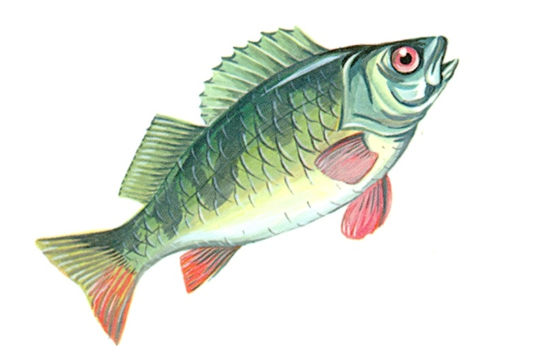 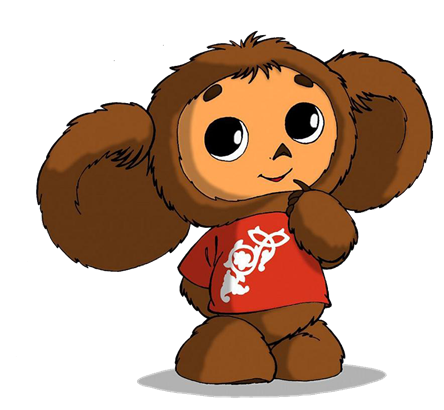 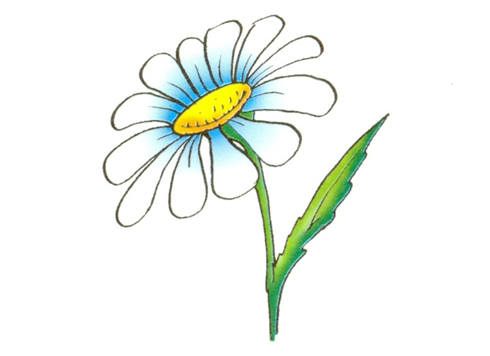 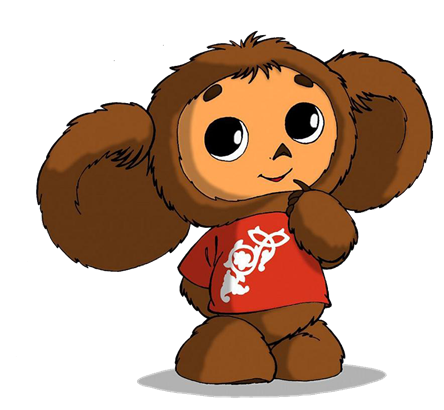 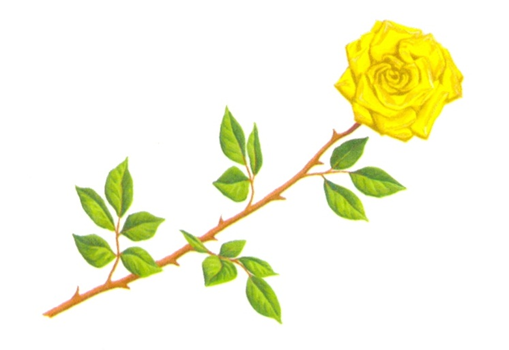 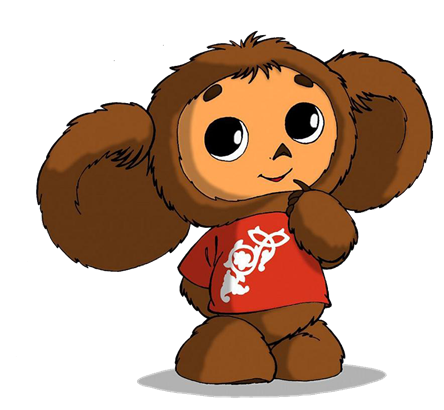 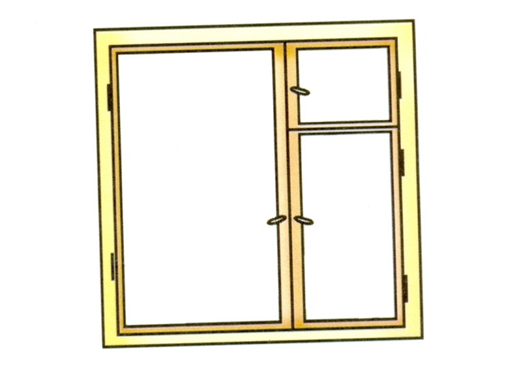 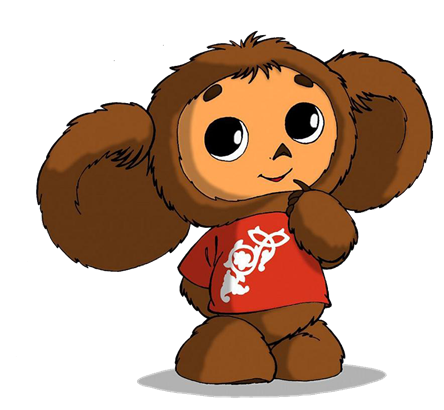 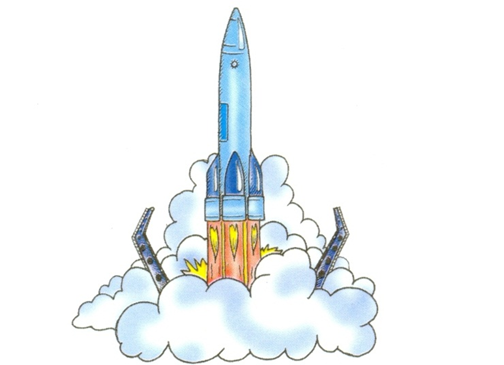 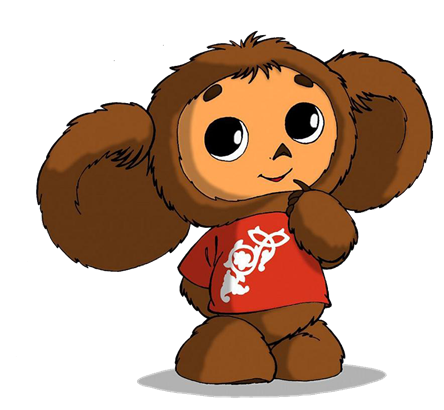 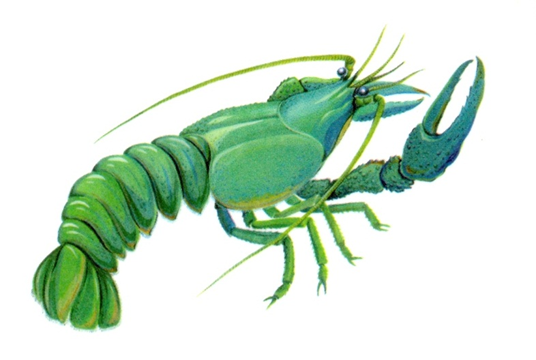 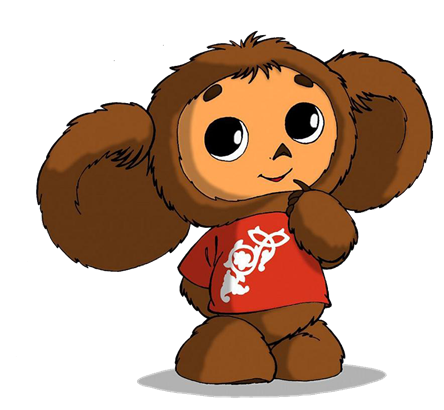 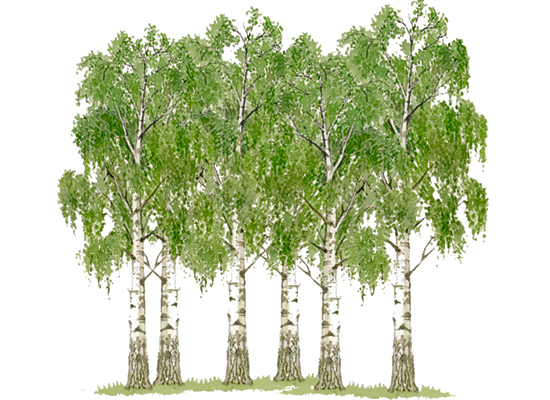 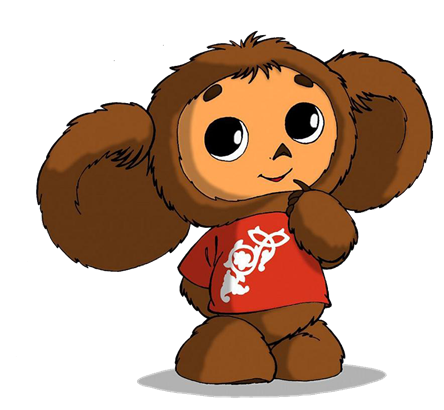 Роща
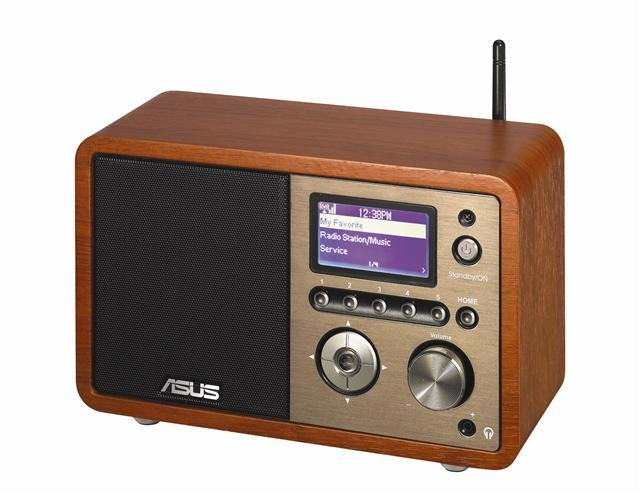 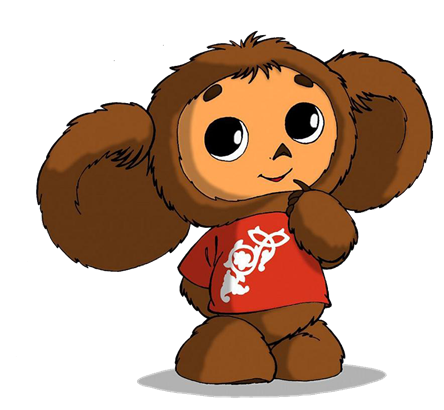 Радио
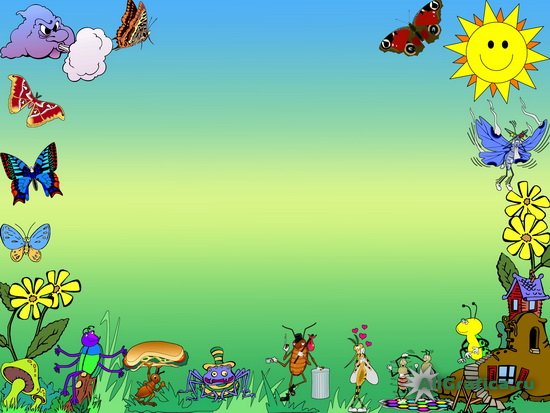 Молодец!
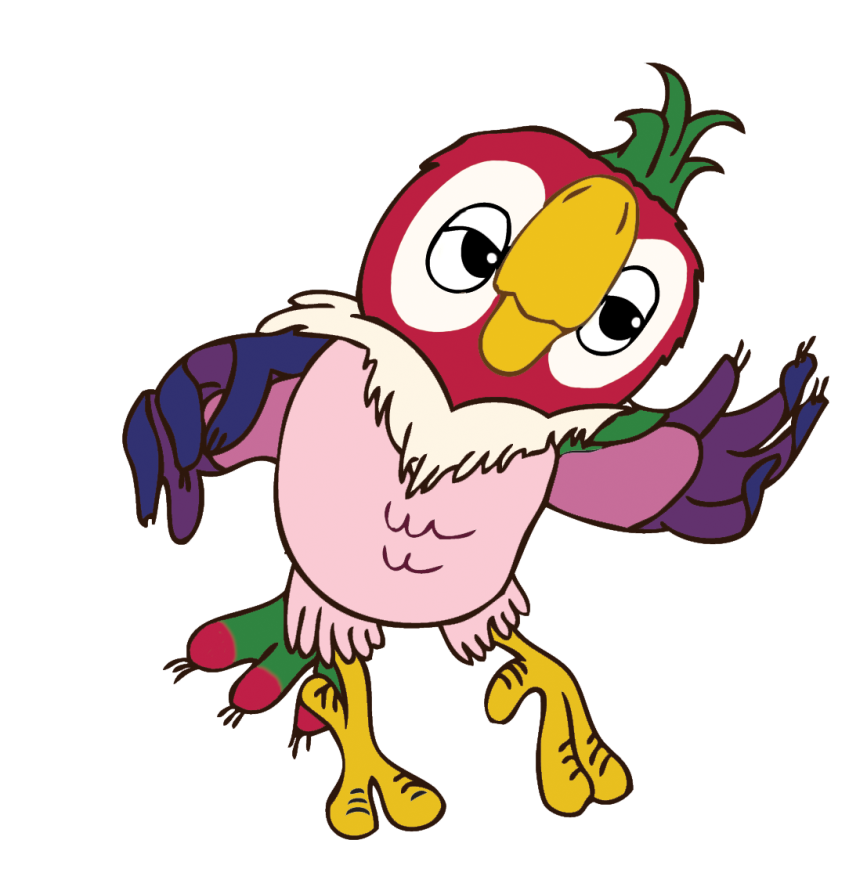